How to use this resource
Sharing what you read, your preferences and habits is a great way to role model reading to the children you work with. Each slide on this PowerPoint has suggestions where you can add your own text, images, photos or stories. Here are some ways to share this slideshow:
Fill it out with your experience
Ask pupils to fill it out to give a presentation to each other, or in groups
Use it as an ice-breaker at your Reading Leadership Group
Ask any guest speakers coming to your school to use it to share their experiences
Set it as a take home task for children to do with their families
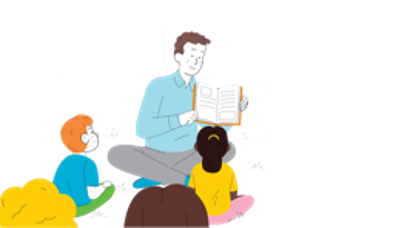 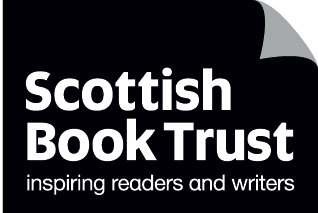 scottishbooktrust.com
My Life as a Reader
By: [Your name here]
scottishbooktrust.com
When I became a reader
Add a story or image of you reading. You can use these questions to prompt you:
Have you always enjoyed reading or did you discover it later in life?
Did a specific person, author or book get you into reading?
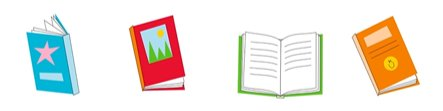 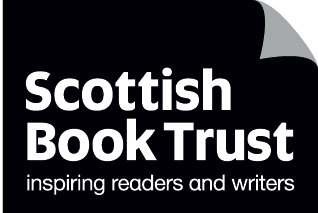 scottishbooktrust.com
My first favourite book
Add a story or image about your favourite book as a child. You can use these questions to prompt you:
How old were you when you read this?
Why did you like this book?
Who gave it to you?
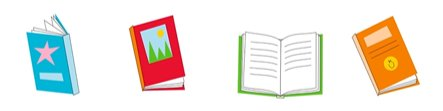 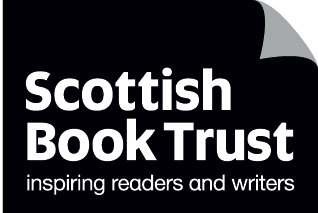 scottishbooktrust.com
My first favourite fictional character
Add a story or image about your first favourite fictional character. You can use these questions to prompt you:
What book are they from?
Why did you like them?
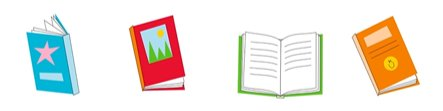 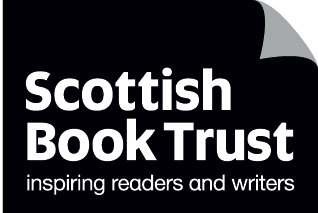 scottishbooktrust.com
My first memory of reading
Add a story or image of you reading as a child. You can use these questions to prompt you:
Do you remember being read to by a parent or family member?
Were you given books as gifts?
Did your family take you to the library?
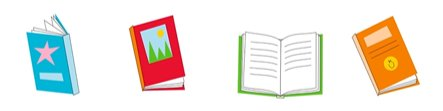 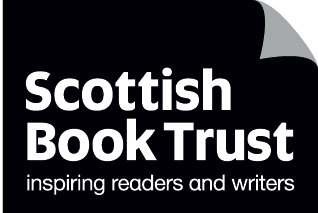 scottishbooktrust.com
A person in my life who also loved reading
Add a photo or a story about a reading role model. You can use these questions to prompt you:
Was there someone in your family who read to you, or always had their nose in a book?
Did you have a great librarian or English teacher?
Did you take part in any national or local reading schemes?
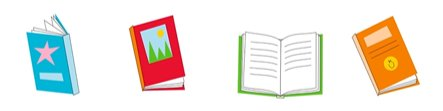 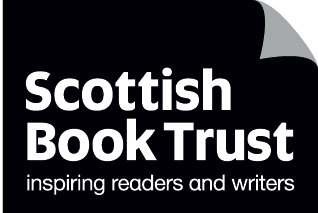 scottishbooktrust.com
My current favourite book
Add a photo or story about your current favourite book. You can use these questions to prompt you:
When did you read it?
Have you re-read it?
How did you come across it?
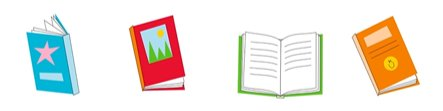 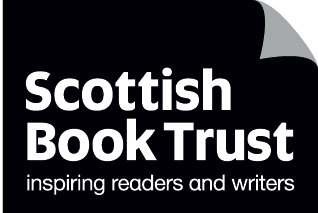 scottishbooktrust.com
A book I didn’t like or didn’t finish
Add a photo or story to talk about a book you didn’t like or chose not to finish. You can use these questions to prompt you:
Why didn’t you like it?
How far did you make it before you stopped reading it?
Do you always try to finish books?
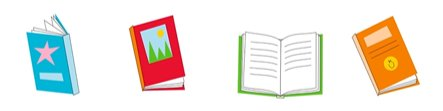 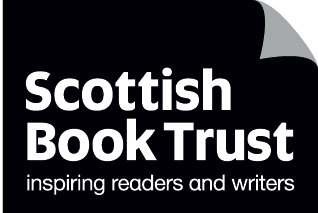 scottishbooktrust.com
Where I get my books
Add a photo or story about your favourite place to find books. You can use these questions to prompt you:
Is it a local bookshop or library? If so, how do you get there? How often do you visit?
What do you like about your local library or bookshop?
Do you prefer audiobooks or e-books?
How do you get book recommendations?
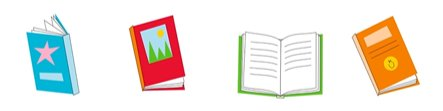 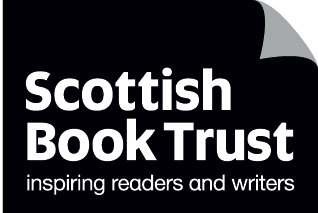 scottishbooktrust.com
My favourite genre
Add a photo or story to talk about your favourite genre. You can use these questions to prompt you:
How did you discover this genre?
Why is your favourite?
Are there any specific examples you specifically enjoy?
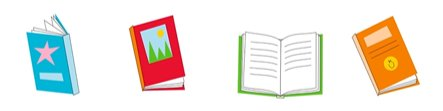 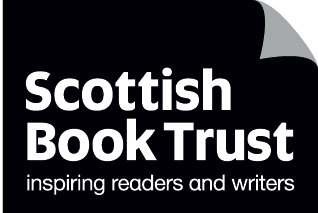 scottishbooktrust.com
My least favourite genre
Add a photo or story to talk about a genre you don’t like or avoid. You can use these questions to prompt you:
How did you discover you don’t like this genre?
Why don’t you like this genre?
Is there a book that’s an exception?
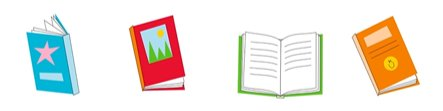 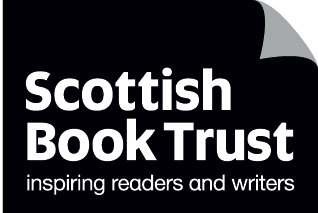 scottishbooktrust.com
My least favourite genre
Add a photo or story to talk about a genre you don’t like or avoid. You can use these questions to prompt you:
How did you discover you don’t like this genre?
Why don’t you like this genre?
Is there a book that’s an exception?
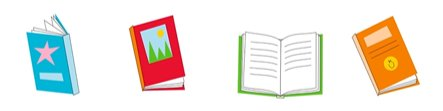 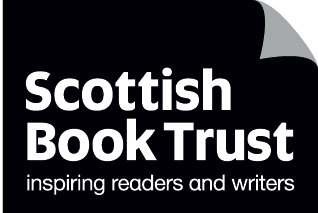 scottishbooktrust.com
Where and when I like to read
Talk about where and when you like to read. You can use these questions to prompt you:
Is there a specific time of day you like to read, e.g. before bed or during your commute?
Where in your house do you like to read – e.g. in bed, on your sofa?
Do you like reading in public – e.g. in the park, on the bus/train, or in a coffee shop?
Do you like listening to music whilst you read?
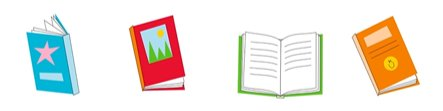 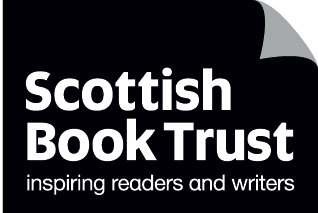 scottishbooktrust.com
My reading hobbies
Do you take part in any reading hobbies, activities or events – e.g.:
Going to a bookshop/library
Using Goodreads, Story Graph or a diary to track what you read
Going to events or readings
Attending book or literature festivals
Going to a book group
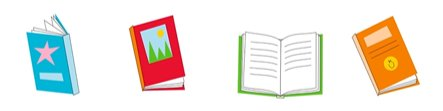 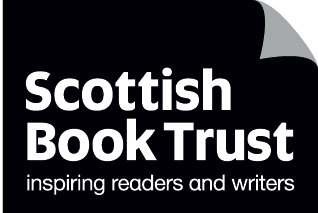 scottishbooktrust.com
My reading achievements
What do you feel proud about in terms of your reading? E.g.:
You’ve managed to make more time for reading
You recommended a book to someone and they loved it
You finished a book that was really long or a bit tricky to read at first
You’ve found a new author you love
You’ve managed to read a certain number of books this year
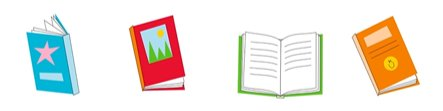 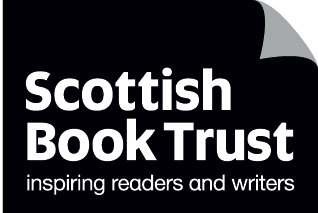 scottishbooktrust.com
Find more activities at:
readingschools.scot
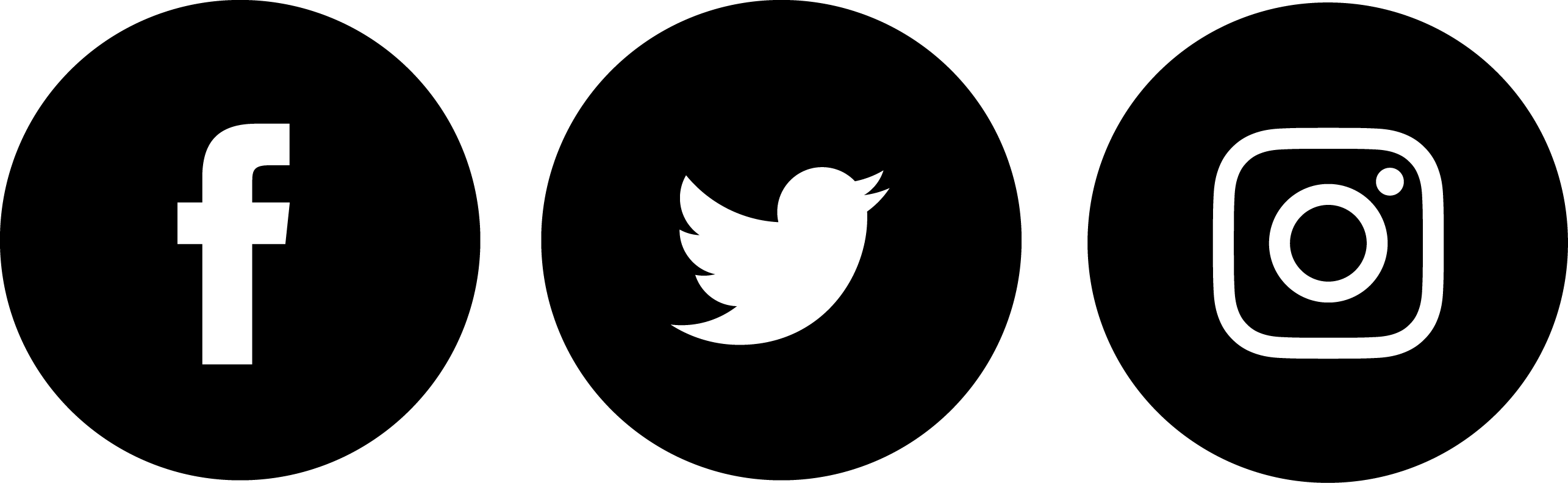 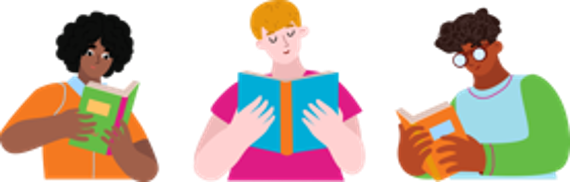 Scottish Book Trust is a national charity changing lives through reading and writing. Registered company SC184248 | Scottish charity SC027669